Functional Hypothalamic Amenorrhea: An EndocrineSociety Clinical Practice Guideline
Dr  Parichehr Vahabi  
Anaraki  MD
20th June
This evidence-based guidelinewas developed using the Grading of Recommendations, Assessment, Development, and Evaluation approach to describe the strength of recommendations and the quality of evidence. The task force commissioned two systematic reviews and used the best available evidence from other published systematic reviews and individual studies.
FHA is a form of chronic anovulation, not due to identifiable organic causes, but often associated with stress, weight loss, excessive exercise, or a combination thereof. 

Investigations should include assessment of systemic and endocrinologic etiologies, as FHA is a diagnosis of exclusion
The proximate cause of the anovulation is a functional reduction in GnRH drive, which manifests as reduced LH pulse frequency.
 Reduced GnRH drive results in LH and FSH levels insufficient to maintain full folliculogenesis and ovulatory ovarian function
The neuromodulatory signals that alter GnRH function are many and include both inhibitory and stimulatory inputs that align GnRH function with the internal and external milieu
There is a tight link between activation of the hypothalamic–pituitary–adrenal (HPA) axis and reduction in GnRH drive in those with FHA, including hypercortisolemia in both amenorrheic athletes and nonathletes
Furthermore, exogenous endocrine-disrupting chemicals, such as bisphenol A and some polychlorinated biphenyls, may affect neuronal GnRH activity and kisspeptin systems through modulation of GnRH gene transcription and/or effects as an estrogen agonist or antagonist
Reversing amenorrhea by behavioral modifications is associated with a reduction in cortisol levels and resumption of ovarian function in some women with FHA
Kisspeptin is the G protein–coupled receptor ligand for its receptor, GPR54. Kisspeptin–GPR54 signaling plays a critical role in the initiation of GnRH secretion during puberty
Kisspeptin/neurokinin B/dynorphin neurons within the arcuate nucleus secrete kisspeptin, which stimulates GnRH neurons
Studies reported that females with FHA had higher scores on scales of eating behavior, indicating a higher occurrence of dieting, bulimia, food preoccupation, and dietary restraint
A study using frequent nighttime sampling has also reported higher cortisol levels in adolescent and young adult athletes with amenorrhea, compared with eumenorrheic athletes and nonathletes
The most significant acute risks of FHA include
 delayed puberty, amenorrhea, infertility, and long-term
 health consequences of hypoestrogenism
Typically, a longer duration of insult will result in a  longer time to reversal and return of normal menses.

 The most significant chronic risk is bone loss or  inability to obtain peak bone mass
The uncoupling of bone turnover (including  suppressed bone formation and increased resorption) is unique, and although it can be reproduced by  short- term starvation in normal exercising women, it  is not  typical of estrogen loss but, rather, nutritional deprivation
Diagnosis, differential diagnosis, and evaluation
1.1 We suggest that clinicians only make the diagnosis
of FHA after excluding the anatomic or organic
pathology of amenorrhea. (Ungraded Good Practice
Statement)
Table 1. Potential Etiologies of Amenorrhea
Congenital malformation
Septo-optic dysplasia
Holoprosencephaly
Encephalocele
Constitutional delay
Genetic conditions
Congenital deficiency of hypothalamic or pituitary
transcription factors (gonadotropin deficiency)
Single-gene mutations (hypogonadotropic hypogonadism)
Hyperprolactinemia
Pituitary gland or stalk damage
Tumors and cysts [hypothalamic or pituitary tumor
(hormone-secreting), craniopharyngioma, Rathke cleft
cyst, other cysts, and tumors]
Infiltrative disorders (germinoma, autoimmune hypophysitis,
sarcoidosis, hemochromatosis, tuberculosis, Langerhans
cell histiocytosis, IgG4-related hypophysitis)
Irradiation
Infarction [apoplexy in pre-existing pituitary tumors, or
following postpartum hemorrhage (Sheehan syndrome)]
Surgery
Trauma
Others
Eating disorders, Competitive athletics, Chronic disease,Mood disorders, Stress
Thyroid
Hypothyroidism or hyperthyroidism
Adrenals
Congenital adrenal hyperplasia (select types)
Cushing syndrome
Addison disease (adrenal insufficiency)
Tumor (androgen-secreting)
Ovaries
Associated with high levels of gonadotropins
Gonadal agenesis or dysgenesis (in the setting of Turner
syndrome/other)
Ovarian insufficiency
Autoimmune oophoritis
Irradiation or surgery
Not associated with high levels of gonadotropins
Polycystic ovary syndrome
Tumor (estrogen- or androgen-secreting)
Uterus (eugonadism)
M¨ullerian anomalies (obstructive outflow anomalies)
Asherman syndrome
Synechiae (integral to Asherman syndrome)
Pregnancy
Infectious (e.g., tuberculous endometritis)
Agenesis (uterine or cervical)
Vagina (eugonadism)
Agenesis
Transverse septum
Hymen (eugonadism)
Imperforate
Overall, we recognize three main underlying causes 
of FHA: weight loss, and/or vigorous exercise, and/or 
stress
Loucks and Thuma  set the threshold for energy
 availability at 30 kcal/kg (in an acute setting), below which LH pulsatility is disrupted

Williams et al. estimated that experimental
reduction of energy by 470 and 810 kcal per day
led to an increased frequency of menstrual disturbance
Many studies have reported hormonal alterations
among amenorrheic hyperexercisers compared with
eumenorrheic hyperexercisers and nonexercisers, 
including: higher cortisol and ghrelin and lower leptin
secretion accompanying lower LH secretion a blunted 
elevation in FSH during the luteal–follicular
transition, which may predispose to luteal phase defects
In adolescents or women with FHA manifesting an energy deficit, there is a spectrum of presentations and/or diseases.

These adolescents or women can thus range from normal-weight to severely underweight. Similarly, there is a spectrum of menstrual status that includes ovulatory eumenorrhea, subclinical menstrual dysfunction (luteal phase defects and anovulatory eumenorrhea), and amenorrhea
1.2 We suggest diagnostic evaluation for FHA in
adolescents and women whose menstrual cycle interval persistently exceeds 45 days and/or those who present with amenorrhea for 3 months or more. (2|ÅÅss)
Women with functional hypothalamic hypogonadism may thus also present with eumenorrhea and infertility rather than amenorrhea Lastly,

 It is noteworthy that as many as half of patients with PCOS with a nonhyperandrogenic PCOS phenotype (i.e., oligomenorrhea and polycystic ovarian morphology on ultrasound) may have FHA
1.3 We suggest screening patients with FHA for
psychological stressors (patients with FHA may be
coping with stressors, and stress sensitivity has multiple determinants). (2|ÅÅÅs)
1.4 Once clinicians establish the diagnosis of FHA, we
suggest they provide patient education about various
menstrual patterns occurring during the recovery phase.
We suggest clinicians inform patients that irregular
menses do not require immediate evaluation and that
menstrual irregularity does not preclude conception.
(Ungraded Good Practice Statement)
Some women may have a mild hypogonadotropic state
that persists for many years with lower gonadotropin and sex steroid concentrations than would be expected for their age. 

Clinically, these patients may present with a luteal phase defect phenotype (i.e., long menstrual cycles with prolonged follicular phases and short luteal phases with premenstrual spotting or early arrival of menses due to reduced progesterone secretion)
Evaluation
2.1 In patients with suspected FHA, we recommend
obtaining a detailed personal history with a focus on diet; eating disorders; exercise and athletic training; attitudes, such as perfectionism and high need for social approval; ambitions and expectations for self and others; weight fluctuations; sleep patterns; stressors; mood; menstrual pattern; fractures; and substance abuse. (Ungraded Good Practice Statement)
In patients with suspected FHA, it is imperative to elicit a history of galactorrhea, severe or persistent headache, nausea, vomiting, or changes in vision, thirst, or urination suggesting the possibility of a prolactinoma or other pituitary or intracranial tumor.

Clinicians should also obtain a history of symptoms suggesting thyroid dysfunction (hypothyroidism or hyperthyroidism), symptoms suggesting androgen excess and PCOS, or those consistent with other chronic health conditions
2.2 In a patient with suspected FHA, we recommend excluding pregnancy and performing a full physical examination, including a gynecological examination (external, and in selected cases, bimanual), to evaluate the possibility of organic etiologies of amenorrhea. (1|ÅÅÅs)
In addition to weight loss, FHA also manifests symptoms such as bradycardia, mottled, cool extremities, and dermal manifestations of hypercarotenemia
2.3 In adolescents and women with suspected FHA, we recommend obtaining the following screening laboratory tests: ß human chorionic gonadotropin, complete blood count, electrolytes, glucose, bicarbonate, blood urea nitrogen, creatinine, liver panel, and (when appropriate) sedimentation rate and/or C-reactive protein levels. (1|ÅÅÅÅ)
2.4 As part of an initial endocrine evaluation for   patients with FHA, we recommend obtaining the following, laboratory tests: serum TSH, free T4, prolactin, LH, FSH, E2, and AMH. Clinicians should obtain total testosterone and DHEA-S levels in patients with clinical hyperandrogenism and 8 AM 17-hydroxyprogesterone levels if clinicians suspect late-onset CAH. (1|ÅÅÅÅ)
Patients with FHA have characteristically low or low normal LH, normal FSH concentrations (which are usually higher than LH concentrations), E2 <50 pg/mL, and progesterone <1 ng/mL; the acute gonadotropin response to GnRH stimulation is preserved (defined as a twofold to threefold rise in LH and FSH compared with baseline levels).
However, in patients whose E2 is persistently<20 pg/mL, the response to GnRH is the only feature that may differentiate FHA from hypogonadotropic hypogonadism.

With the latter diagnosis, the acute LH response would be low, but normalizes with prolonged pulsatile GnRH therapy.
In FHA, thyroid function is similar to that seen with any chronic illness, that is, TSH and free T4 levels in the lower range of normal, which generally reverse to normal with weight gain and psychological recovery.

Testosterone will be in the lower range of normal, and prolactin will be in the low normal range
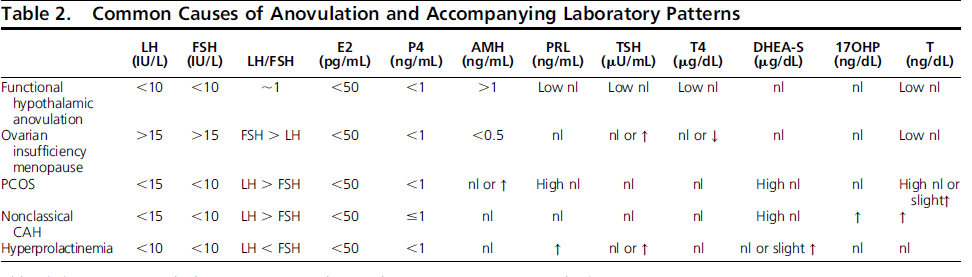 IGF-I, a nutrition-dependent factor that stimulates osteoblast function and bone formation, can be another useful factor to measure, especially in cases of FHA with a low bone mass
2.5 After excluding pregnancy, we suggest administering a progestin challenge in patients with FHA to induce withdrawal bleeding (as an indication of chronic estrogen exposure) and ensure the integrity of the outflow tract. (2|ÅÅÅs)
Absence of withdrawal bleeding after a course of
   progestin may indicate outflow tract obstruction or 
   low endometrial estrogen exposure
Options include medroxyprogesterone acetate (5 to 10 mg/d for 5 to 10 days), norethindrone acetate (5 mg/d for 5 to 10 days), or micronized progesterone (200 to 300 mg/d for 10 days).
2.6 We recommend a brain MRI (with pituitary cuts
and contrast) in adolescents or women with presumed
FHA and a history of severe or persistent headaches;
persistent vomiting that is not self-induced; change in
vision, thirst, or urination not attributable to other
causes; lateralizing neurologic signs; and clinical signs
and/or laboratory results that suggest pituitary 
hormone deficiency or excess. (1|ÅÅÅs)
2.7 We suggest that clinicians obtain a baseline BMD
measurement by DXA from any adolescent or woman
with 6 or more months of amenorrhea, and that clinicians obtain it earlier in those patients with a 
history or suspicion of severe nutritional deficiency, 
other energy deficit states, and/or skeletal fragility. 
(2|ÅÅÅs)
2.8 In cases of primary amenorrhea, we suggest
evaluating Mullerian tract anomalies (congenital or acquired).
Diagnostic options include physical examination,
progestin challenge test, abdominal or transvaginal
ultrasound, and/or MRI, depending on the context and
patient preferences. (2|ÅÅÅs)
In some women with FHA, clinicians may consider a
hysterosalpingogram, sonohysterogram, or saline
 infusion sonogram or hysteroscopy to establish 
acquired gynecologic tract abnormalities
FHA and PCOS may coexist, and as patients recover
   from FHA, manifestations of PCOS may emerge,
   including irregular menses.
3.0 Treatment of functional hypothalamic amenorrhea and concomitant medical conditions
3.1 We recommend that clinicians evaluate patients
   for inpatient treatment who have FHA and severe 
   bradycardia, hypotension, orthostasis, and/or 
   electrolyte imbalance. (1|ÅÅÅs)
3.2 In adolescents and women with FHA, we recommend correcting the energy imbalance to improve HPO axis function; this often requires behavioral change.

Options for improving energy balance include increased caloric consumption, and/or improved nutrition, and/or decreased exercise activity. This often requires weight gain. (1|ÅÅÅs)
One study suggested that the weight gain needed for
   the restoration of menses was 2.0 kg higher than the 
   weight at which menses stopped
 
At least 6 to 12 months of weight stabilization
   may be required for the resumption of menses. In  
   some cases, regular menses may never resume 
   after weight stabilization, emphasizing the
   importance of psychological factors and stress
3.3 In adolescents and women with FHA, we suggest
psychological support, such as CBT. (2|ÅÅss)
3.4 We suggest against patients with FHA using
         OCPs for the sole purpose of regaining menses 
         or improving BMD. (2|ÅÅss)
3.5 In patients with FHA using OCPs for contraception,
we suggest educating patients regarding the fact that
OCPs may mask the return of spontaneous menses and that bone loss may continue, particularly if patients
maintain an energy deficit. (2|ÅÅss)
3.6 We suggest short-term use of transdermal E2
therapy with cyclic oral progestin (not oral 
contraceptives or ethinyl E2) in adolescents and 
women who have not had return of menses after a 
reasonable trial of nutritional, psychological, and/or
 modified exercise intervention. (2|Åsss)
The optimal type of estrogen and optimal estrogen 
replacement dose for bone and other tissues deserves further study
Bone outcomes may be compromised even after 6 to
 12 months of amenorrhea, and thus clinicians may
 consider short-term hormone replacement
therapy after 6 to 12 months of nutritional, psychological, and exercise-related interventions in
 those with low bone density and/or evidence of 
skeletal fragility. Of note, bone health may not be 
protected with E2 replacement therapy if nutritional
 factors/energy deficit continue
3.7 We suggest against using bisphosphonates, 
denosumab, testosterone, and leptin to improve BMD 
in adolescents and women with FHA. (2|ÅÅss)
3.8 In rare adult FHA cases, we suggest that short-
term use of rPTH is an option in the setting of delayed
 fracture healing and very low BMD. (2|Åsss)
3.9 In patients with FHA wishing to conceive,  after a complete fertility work-up, we suggest: · 
treatment with pulsatile GnRH as a first line, followed
   by gonadatropin therapy and induction of ovulation
   when GnRH is not available (2|Åsss); · 
cautious use of gonadotropin therapy (2|Åsss); ·
 a trial of treatment with clomiphene citrate for
    ovulation induction if a woman has a sufficient
    endogenous estrogen level (2|Åsss);
3.9 In patients with FHA wishing to conceive,  after a complete fertility work-up, we suggest: 
against the use of kisspeptin and leptin for treating
   infertility (2|Åsss); and · 
given that there is only a single, small study suggesting efficacy, but minimal potential for harm,
   clinicians can consider a trial of CBT in women with
   FHA who wish to conceive, as this treatment has
   the potential to restore ovulatory cycles and fertility
   without the need for medical intervention. (2|ÅÅss)
3.10 We suggest that clinicians should only induce
ovulation in women with FHA that have a BMI of at
 least 18.5 kg/m2 and only after attempts to normalize
 energy balance, due to the increased risk for fetal 
loss, small-for gestational- age babies, preterm labor,
 and delivery by Cesarean section for extreme low
 weight. (2|ÅÅss)
Thank you for your attention
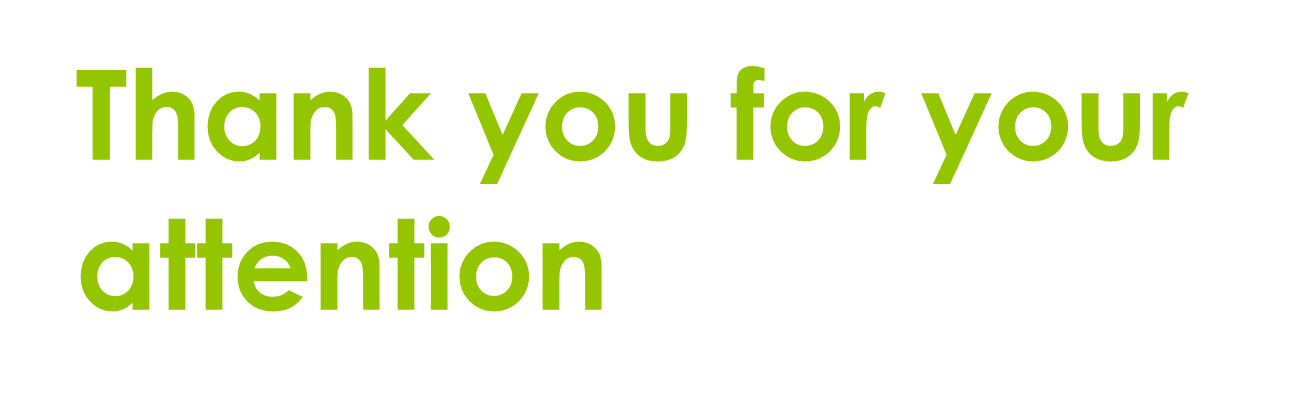